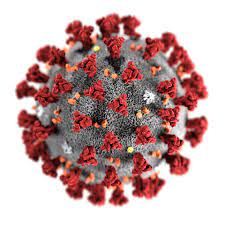 To Tell The Truth: What are the real numbers related to COVID-19 deaths?
Jon Hager
University of North Georgia
Department of Criminal Justice
Perception of Deaths
The Conundrum of Accurate COVID-19 Deaths
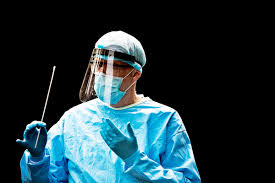 “People are not dying from, but with, COVID-19. Deaths classified as from COVID-19 result from largely false positive polymerase chain reaction (PCR) test results” (Oliver, 2021, p. 1).
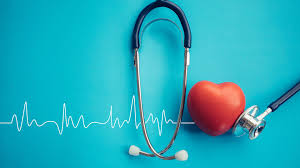 Undercounting of COVID-19 Deaths?
1. Black				

2. Indigenous

3. Latinos (Kreiger, 2021)
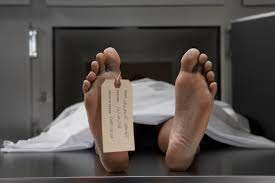 Determining the Cause & Manner of Death
1. Full Autopsy

2. Limited Autopsy

3. External Examination

4. Sign Out
Inside the Numbers(Fulton County Board of Health Epidemiology, 2020)
Inside the Numbers(Fulton County Medical Examiner’s Office)
1. 29 Certified Deaths

2. 2 of 29 (6.8%), Full Autopsy     

3. 1 of 29 (3.4%), Limited Autopsy

4. 26 of 29 (89.6%), External Exam or Sign Out
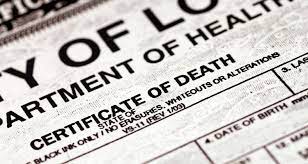 Hospital Fraud?
Criminal Justice vs COVID-19Council on Criminal Justice
Criminal Justice vs COVID-19Council on Criminal Justice (cont)
Criminal Justice vs COVID-19Council on Criminal Justice (cont)
Questions?
References
1. Council for Criminal Justice. (2020). Experiencing to action: Reshaping criminal justice after COVID-19. [Online] [September 11, 2021] final_report_-_designed.83f2289da58b

2. Krieger, N. (2021). Counting for accountability in a time of catastrophe: COVID-19 and other deaths, cohorts, color lines, and dollar signs. American Journal of Public Health, 111(S2), S91–S92.


3. Oliver, D. (2021). David Oliver: Mistruths and misunderstandings about COVID-19 death numbers. BMJ; 372: n352. doi:10.1136/bmj.n352